Arduino 與MBLOCK 5
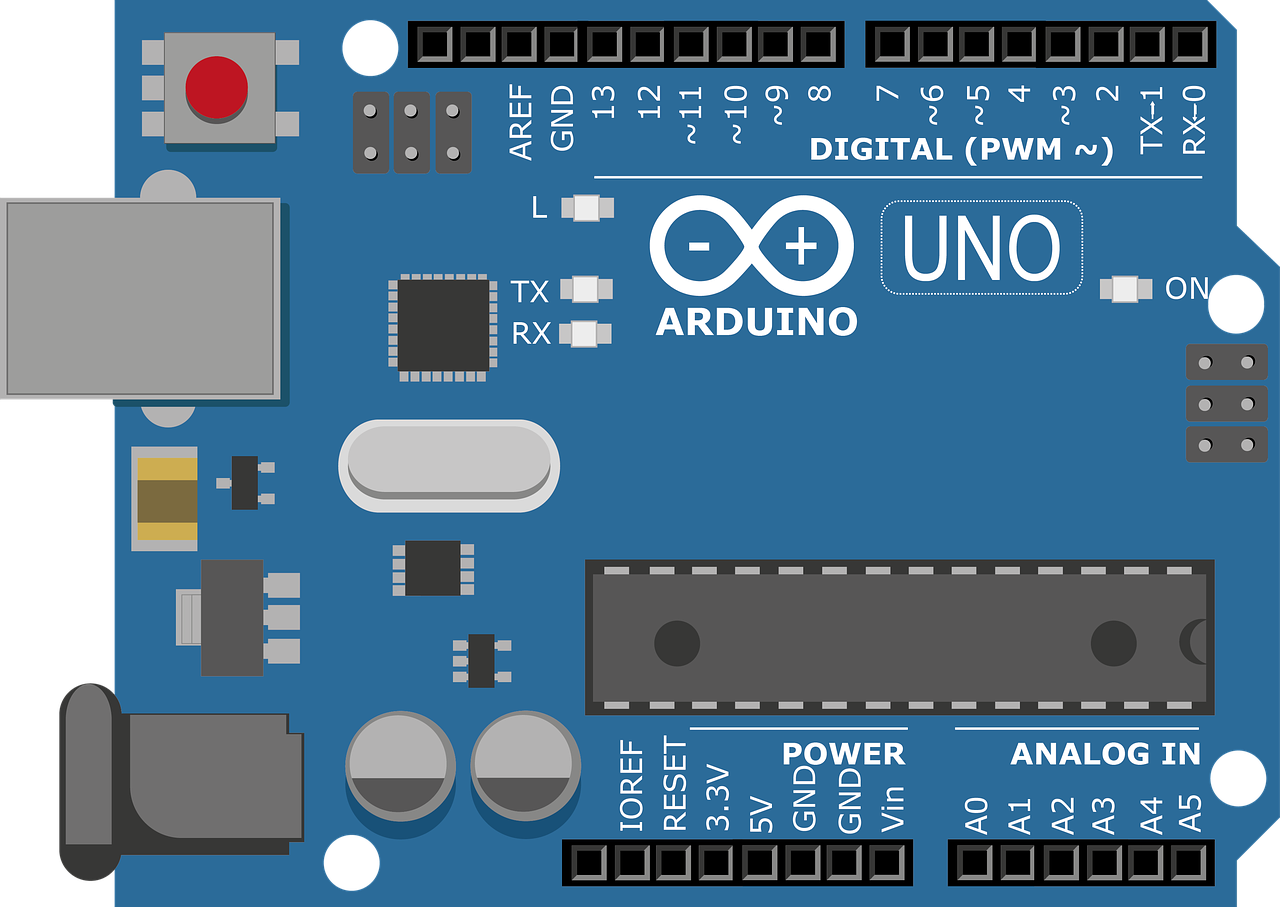 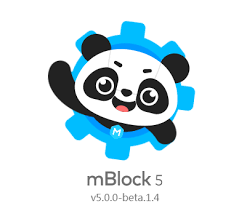 如何將程式上傳到ARUINO，離線作業。
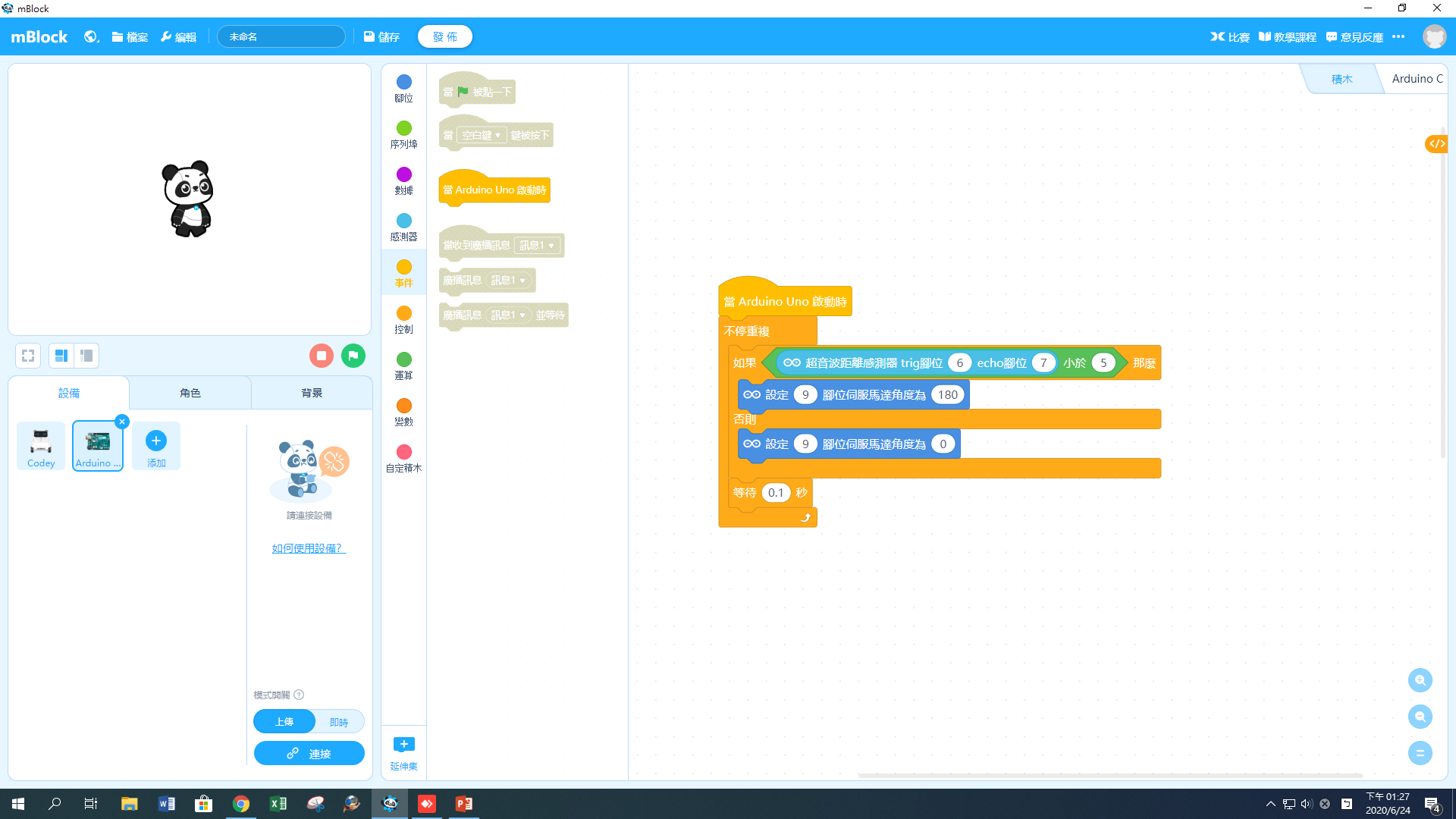 如何將程式上傳到ARUINO，離線作業。
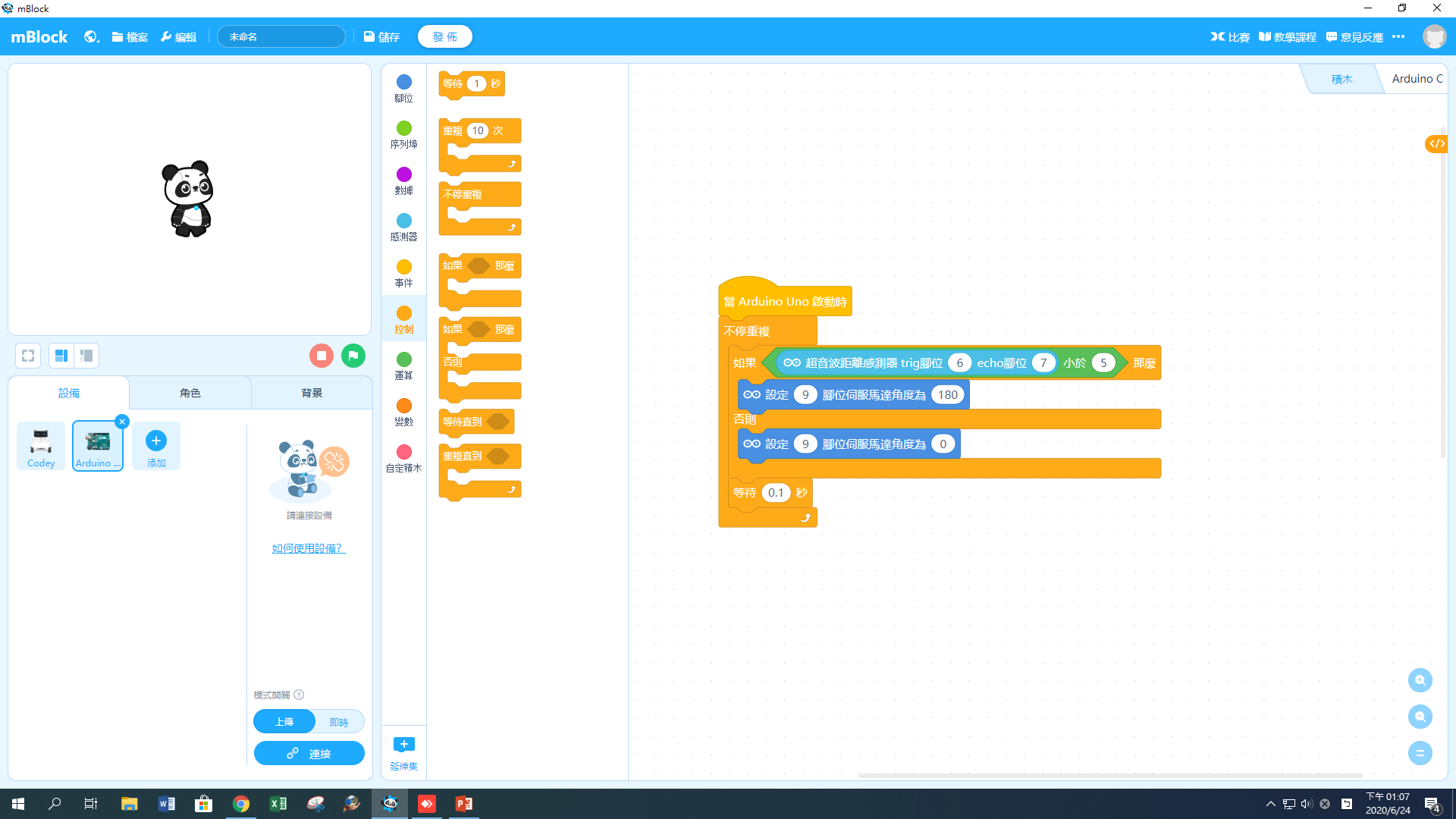 如何將程式上傳到ARUINO，離線作業。
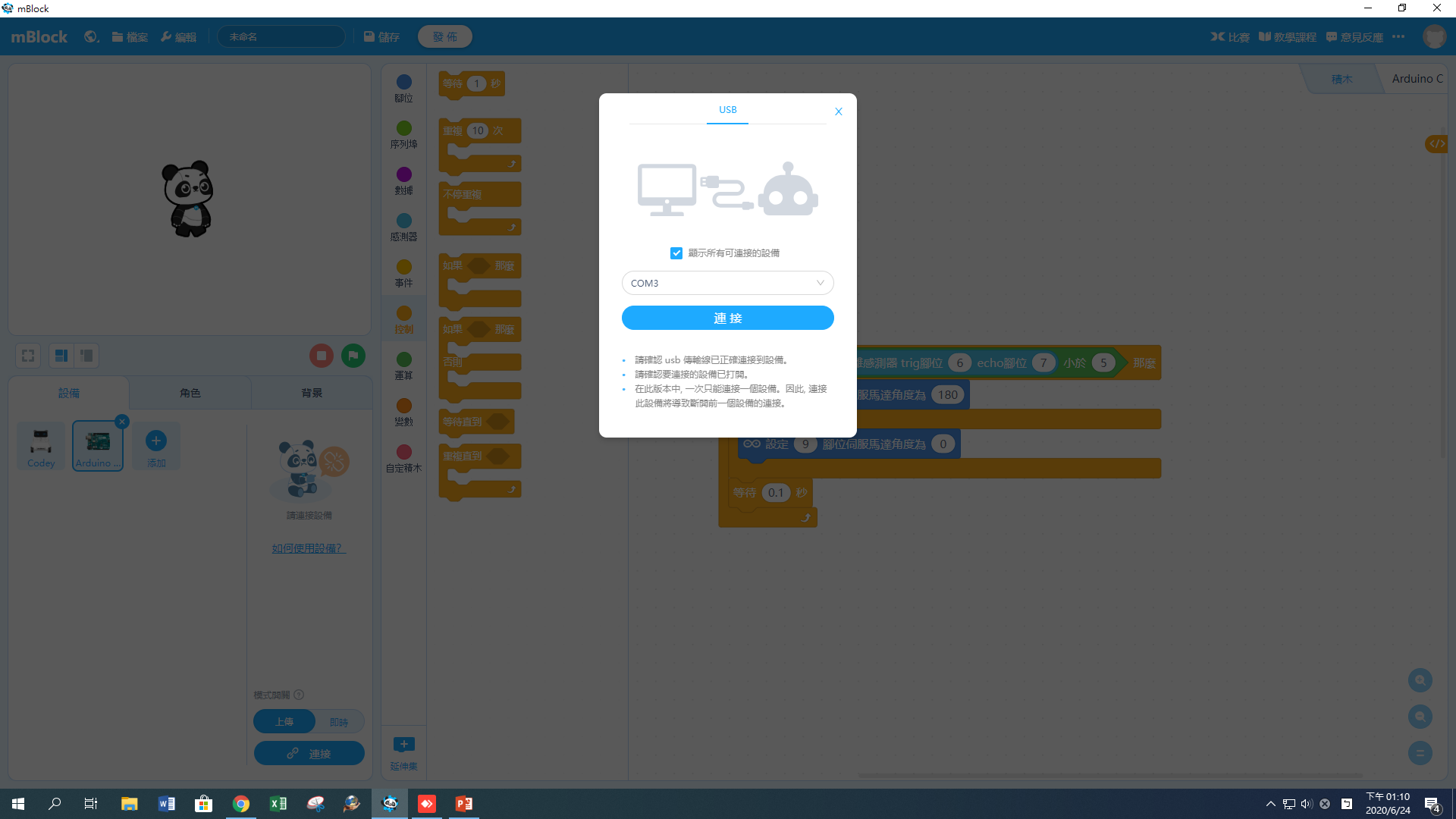 如何將程式上傳到ARUINO，離線作業。
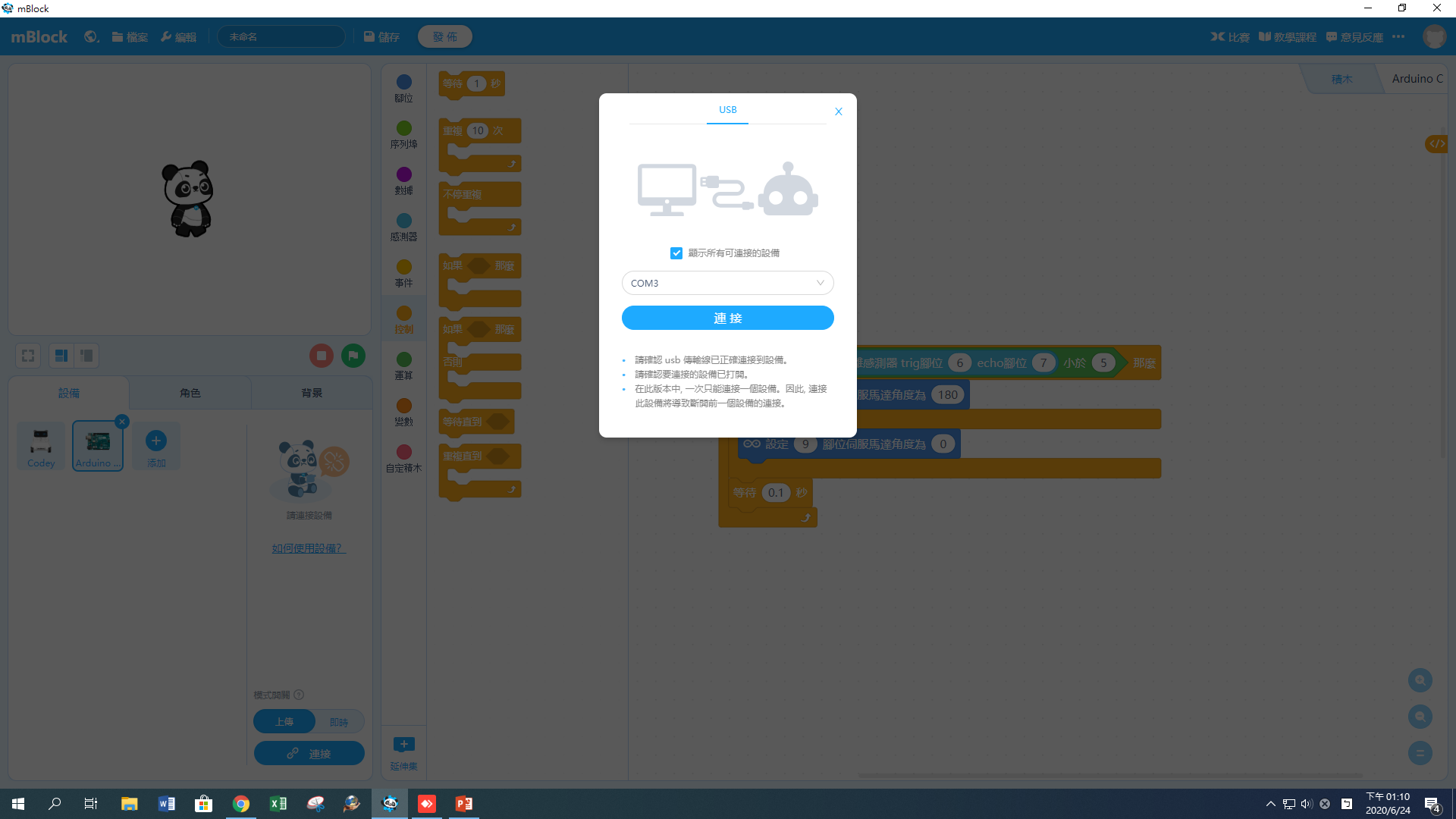 如何將程式上傳到ARUINO，離線作業。
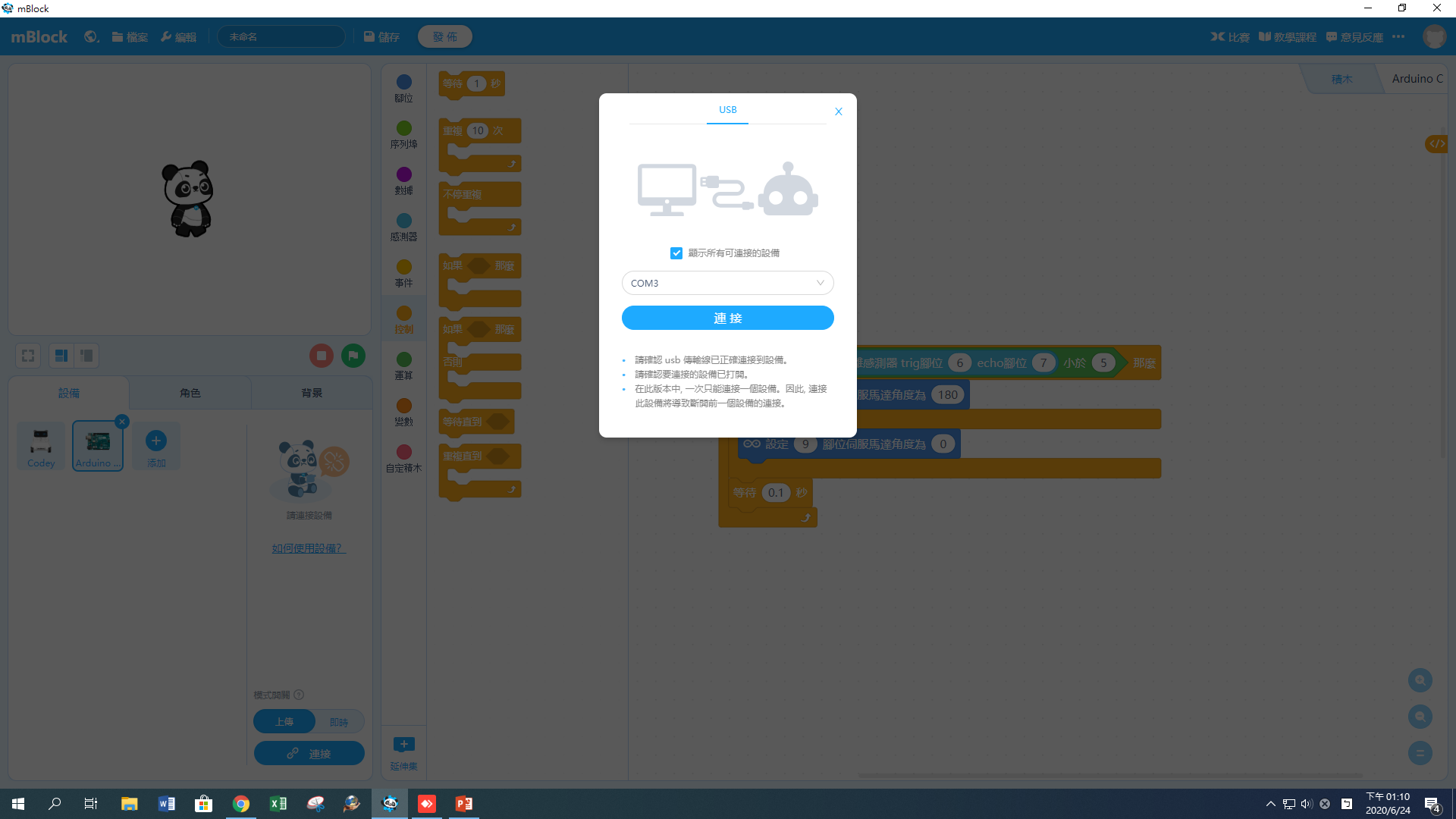 如何將程式上傳到ARUINO，離線作業。
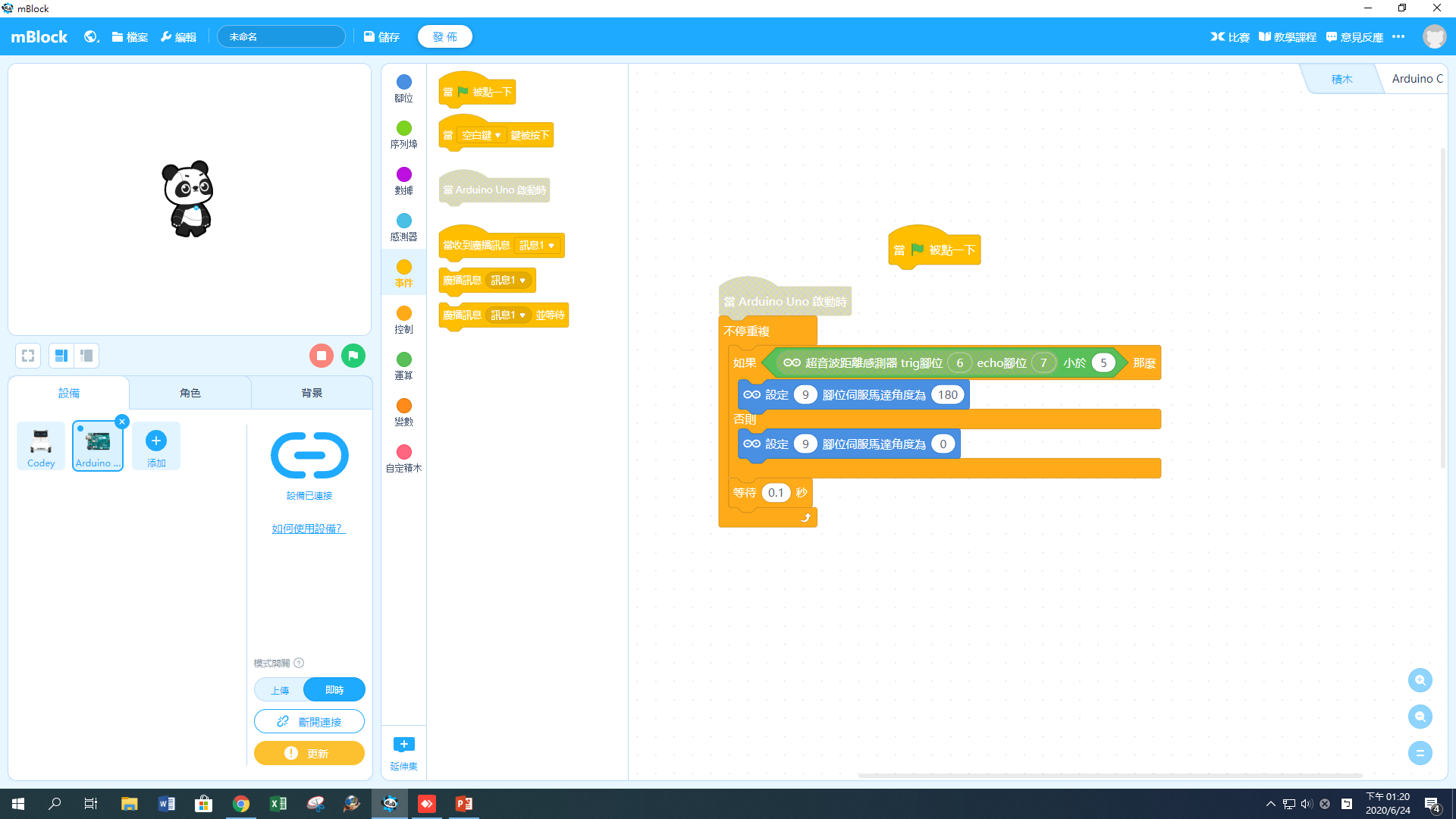 模式開關不同，操作結果不同，
即時模式，可以直接操作
如何將程式上傳到ARUINO，離線作業。
選擇上傳模式
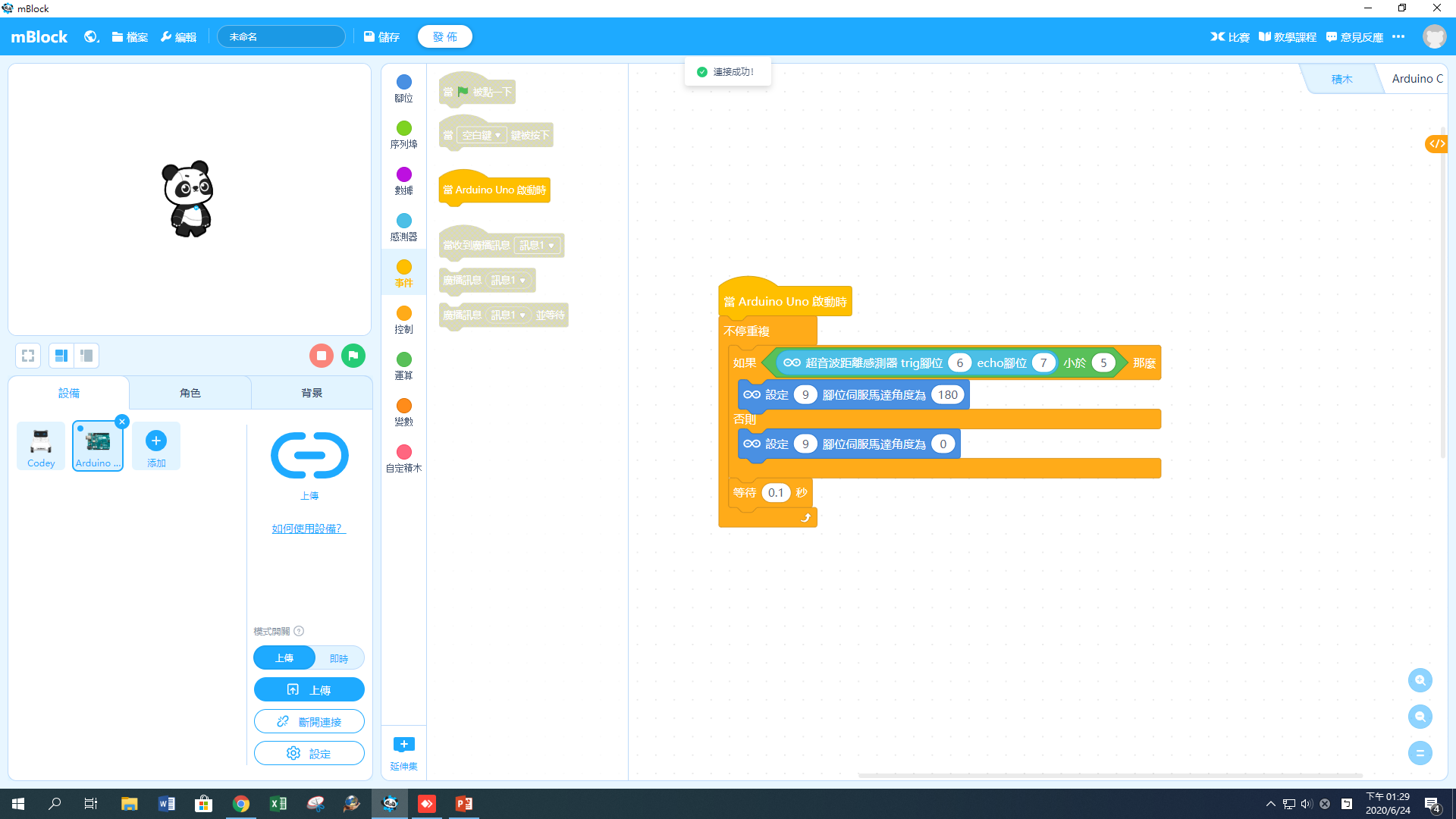 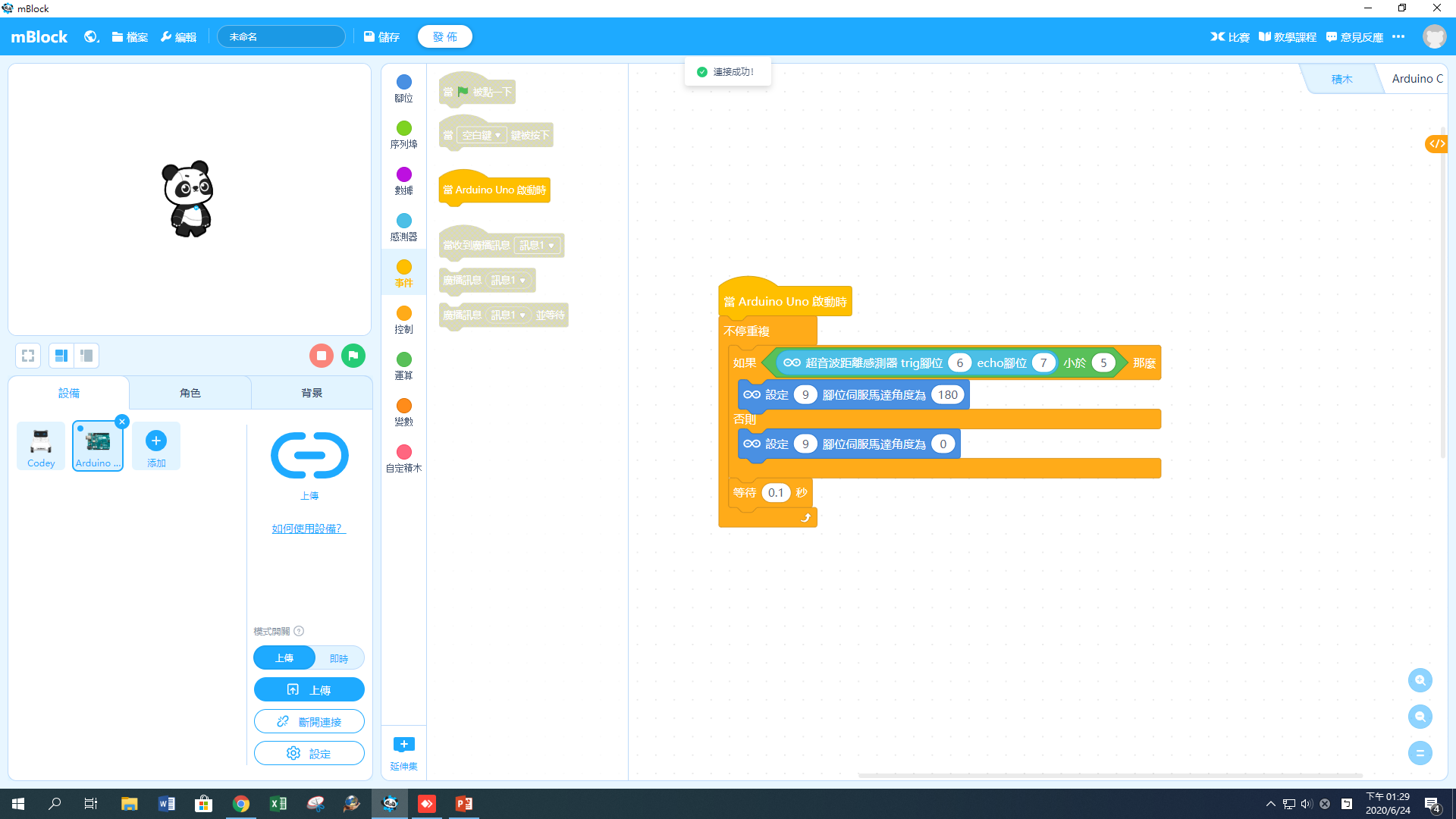 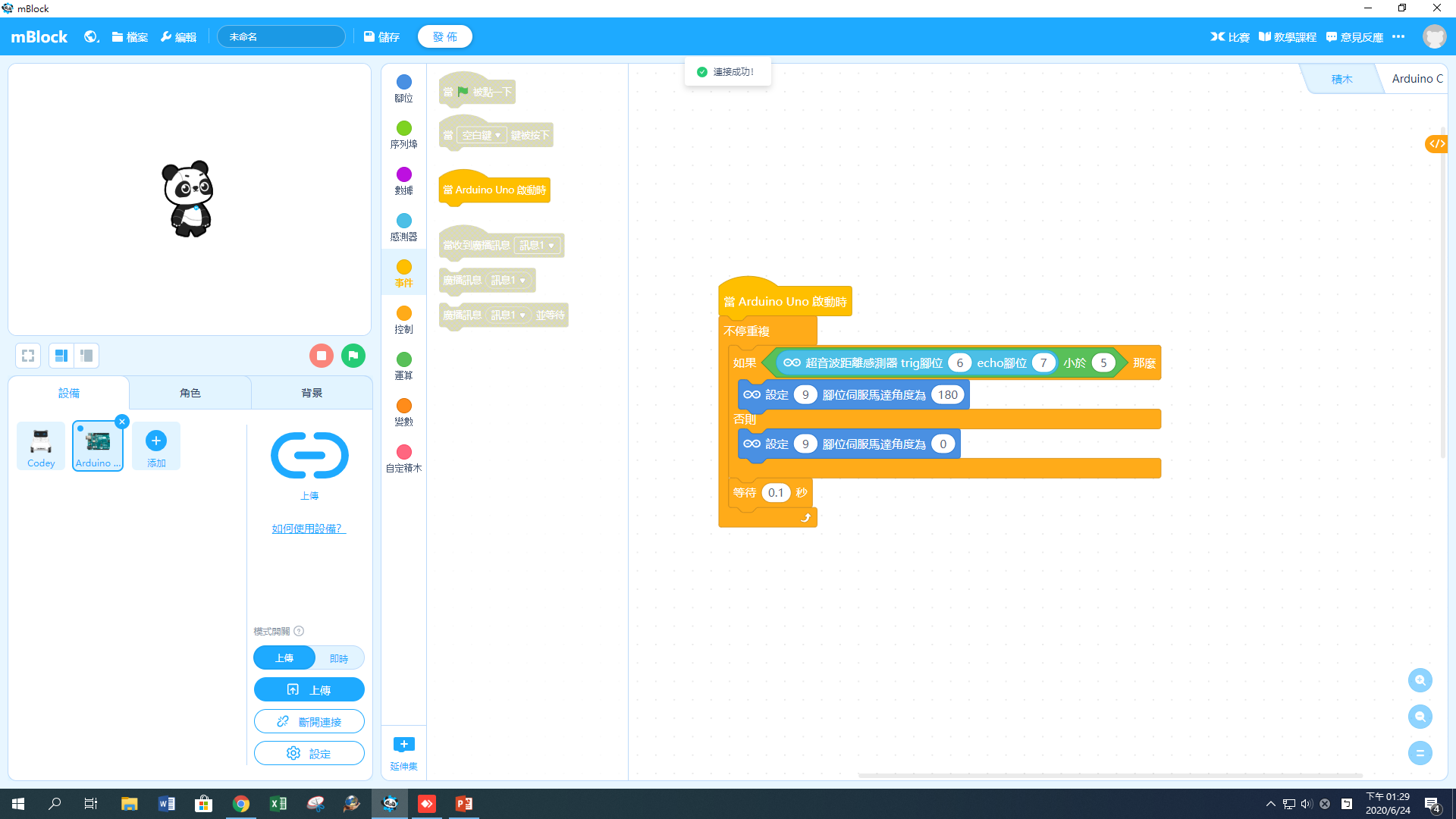 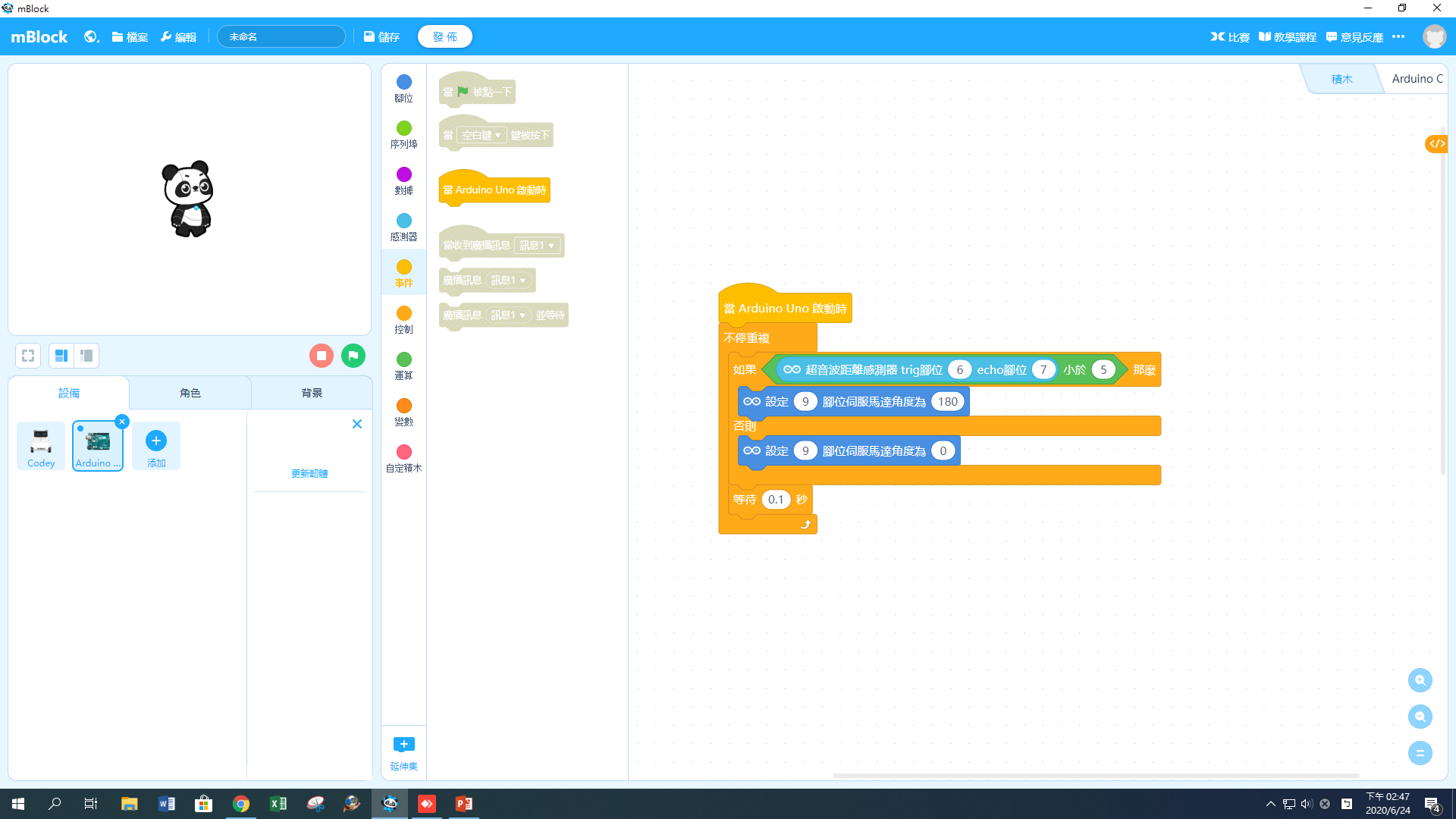 初次使用，或抹除已有程式時，按下更新韌體。
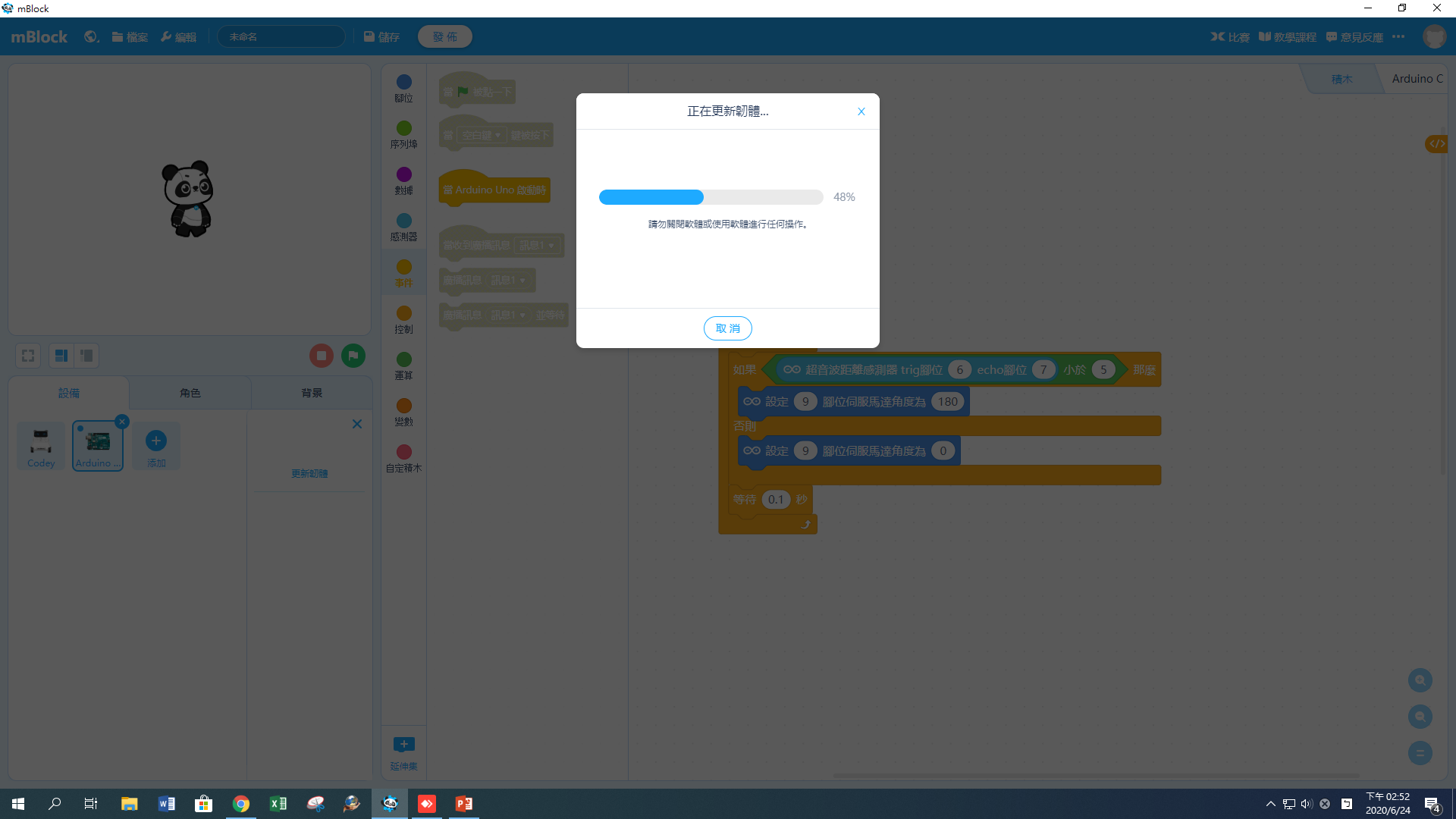 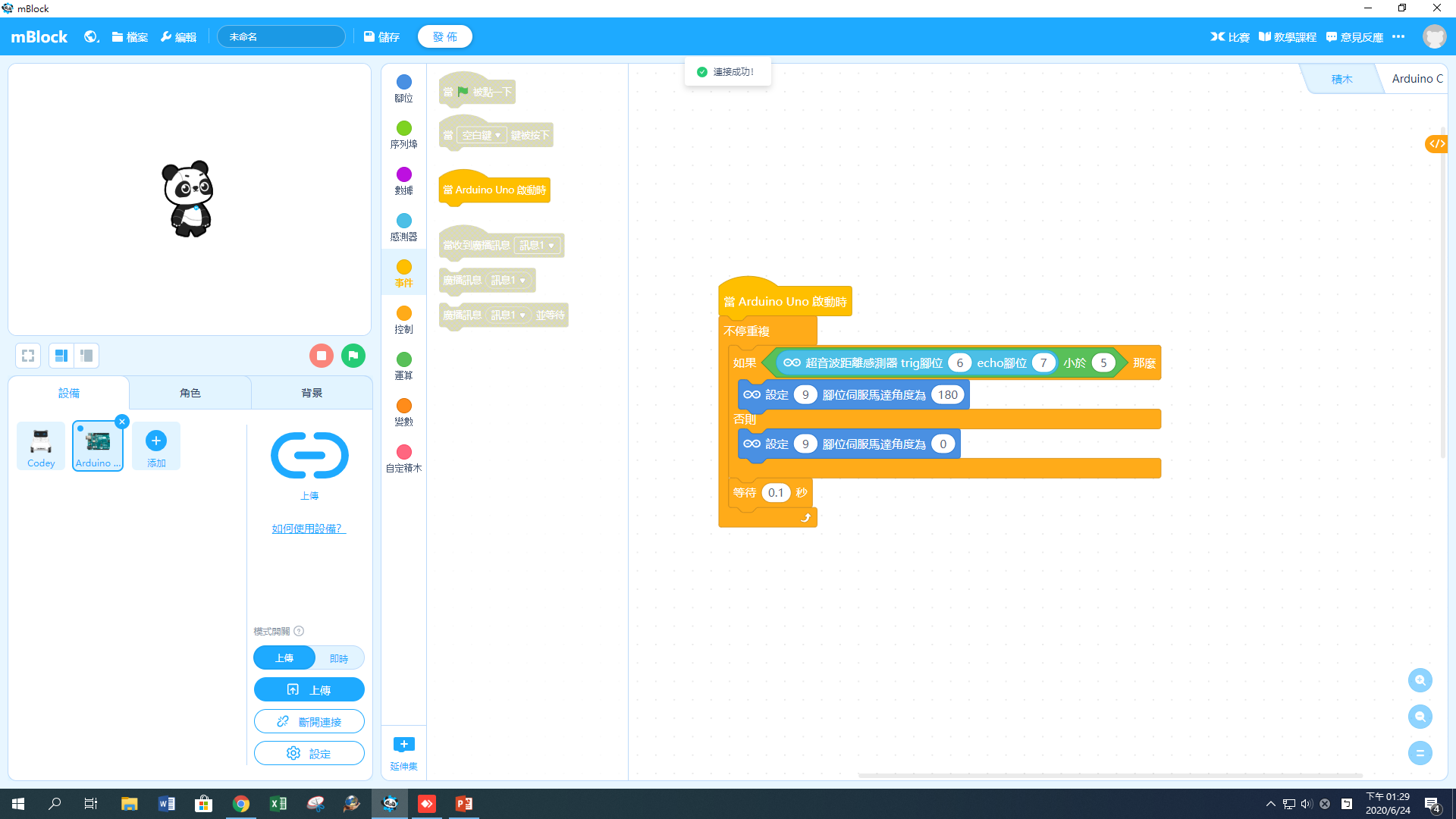 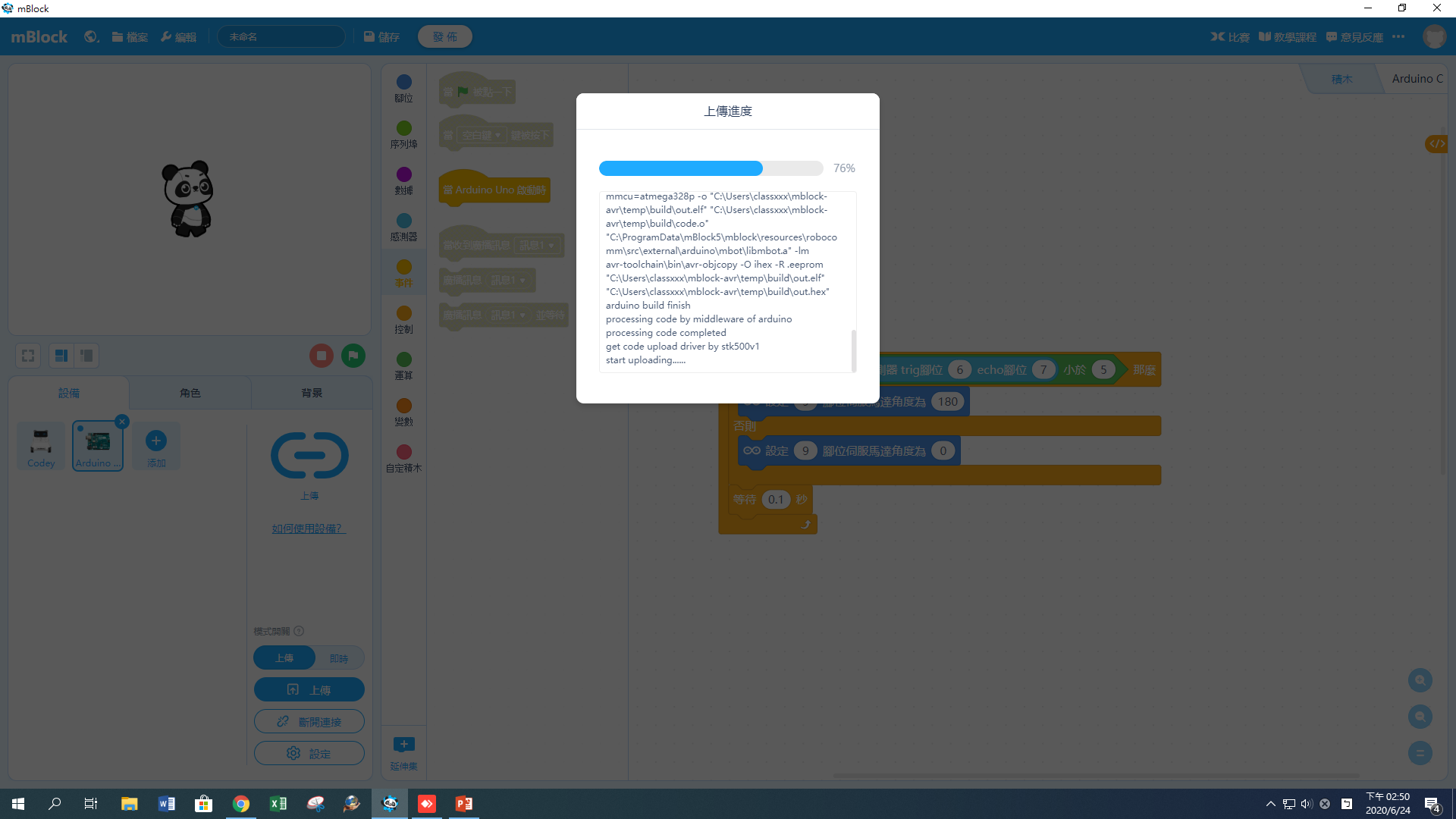